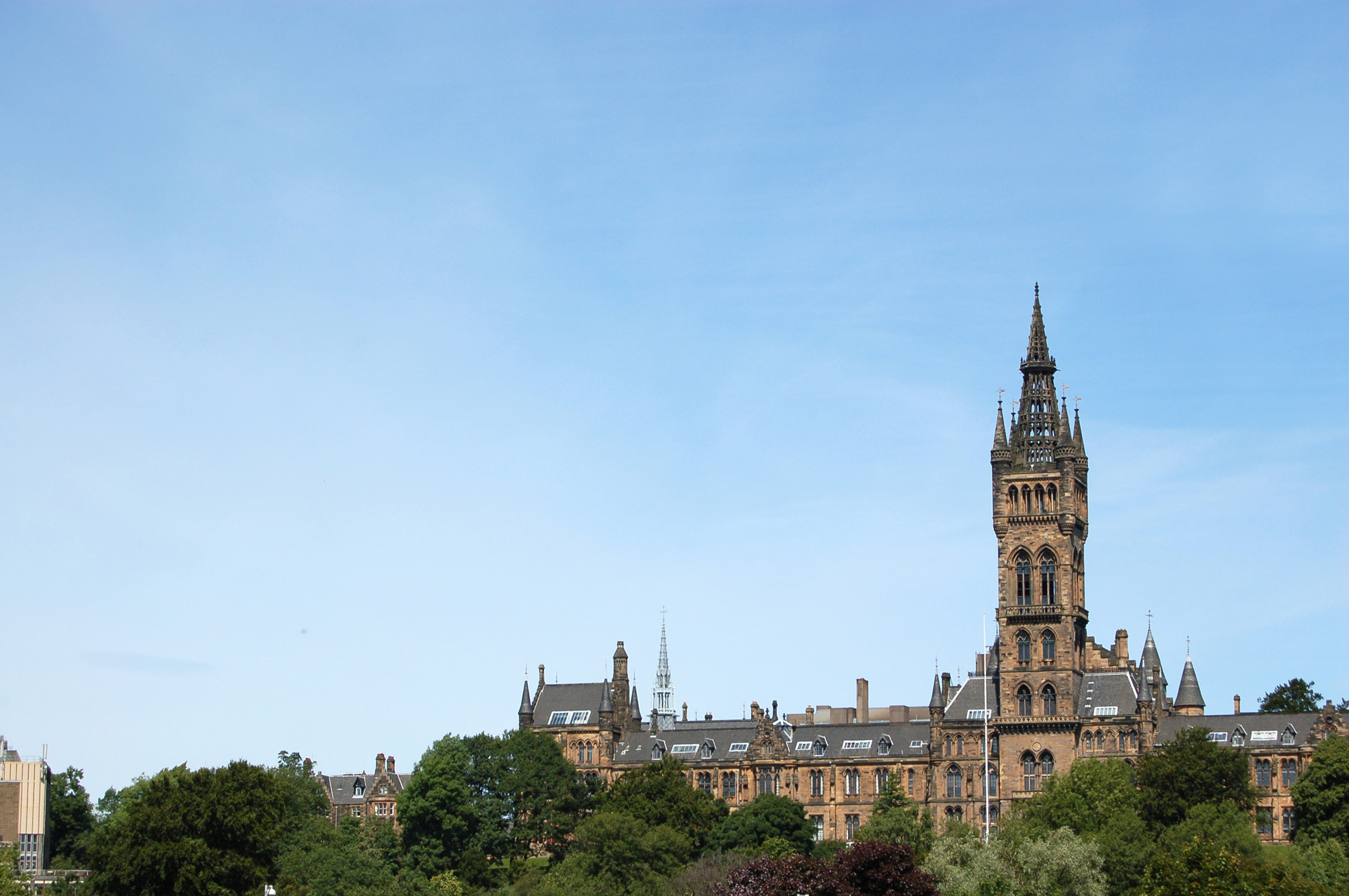 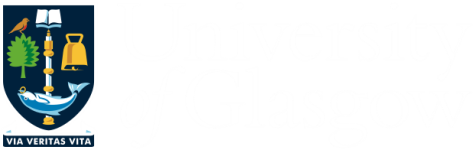 Diverse use of the web-based peer assessment tool, Aropä, across the University of Glasgow.
Elaine Huston, Mary McVey, Susan Deeley, Chris Finlay, John Hamer, Lisa Hau, Suzanne McCallum, Helen Purchase and Michelle Welsh.
Peer Assessment as a valid feedback and assessment tool
Challenges:
Student satisfaction with feedback and assessment consistently low in the national student survey
Difficulty in engaging students in the feedback process 
Peer feedback addresses:
Timely feedback
Variety of feedback
Active engagement of students in the feedback process
Increases student critical evaluation skills
[Speaker Notes: In 2010 Professor David Nicol published a paper as part of the QAAs enhancement theme on graduates of the 21st century which suggested that the ability of graduates to critically reflect on their own work is at the heart of their graduate attribute development.

Within this discourse he used the University of Melbourne, Learning and Teaching Management Plan to look at]
Introduction to Aropä – software for peer review
Software package enabling student peer feedback

Students submit assessment online 

Automatic  assignment of anonymous peer reviewers

Staff produced rubric for students to follow
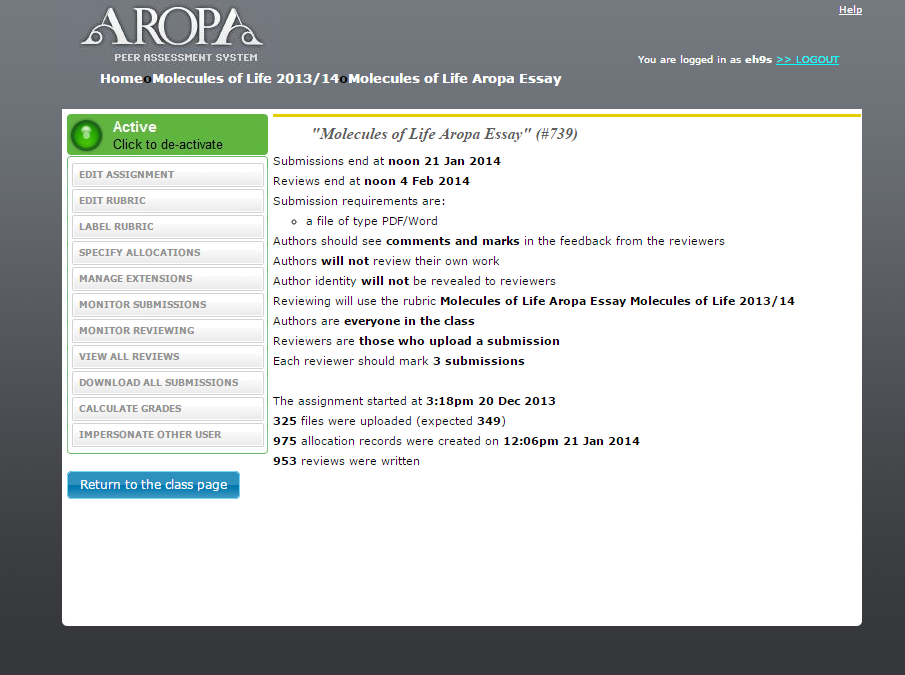 Aropä – Diversity of Use
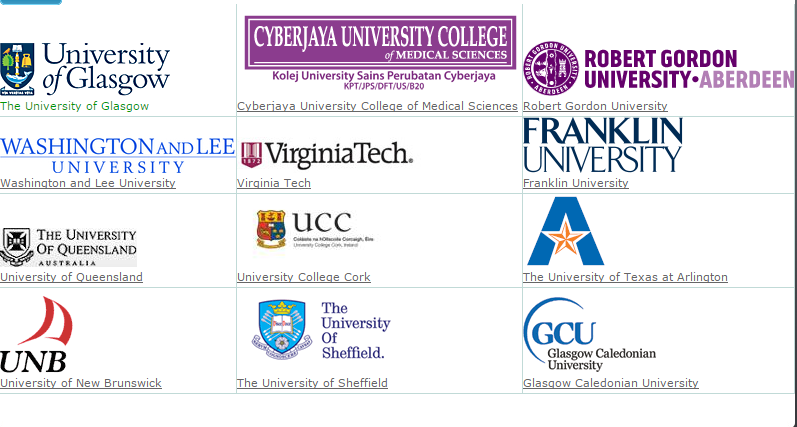 Universities of Auckland and Glasgow, Robert Gordon, Cyberjaya (Malaysia), Washington and Lee (US), Franklin (US), Washington and Lee (US)
In Auckland 9.9% of student body have submitted at least 1 peer review this year so far, in Glasgow 5.4% of students have submitted a review.
[Speaker Notes: UoA, UoG and Robert ordon – used for min 3 years, Cyberjaya and Washington since 2013 rest just this year]
Aropä – Example of Diversity of Use, UoG
Aropä – Example of Diversity of Use, UoG
Summative 
Assessment of essay submission, feedback essential but not marked, feedback also provided for own essay
Draft essay submitted, feedback reviews assessed and essay resubmission for grading
Student –staff partnership in building marking criteria.  Student essay graded on this criteria
Formative 
Feed-forward – Draft methods section of lab report submitted for peer review prior to submission for summative assessment
Tutorial essay submitted for peer review prior to tutorial
To provide formative feedback on past exam questions
Aropä – Breadth of Application- Reasons for Implementation
To better engage students in critical appraisal of peers and own work (LEVEL 2 LIFE SCIENCES)
Large class sizes making formative 
feed-forward staff led initiatives 
difficult (LEVEL 1 BIOLOGY)
Improvement of scientific writing skills
(LEVEL 1 BIOLOGY)
Face to face peer assessment, encouraging critical appraisal (LEVEL 2 CLASSICS)
To introduce increased opportunity for formative feedback (LEVEL 2 ACCOUNTING, LEVEL 3 ANATOMY)
Aropä – Rubric Design
Example a:
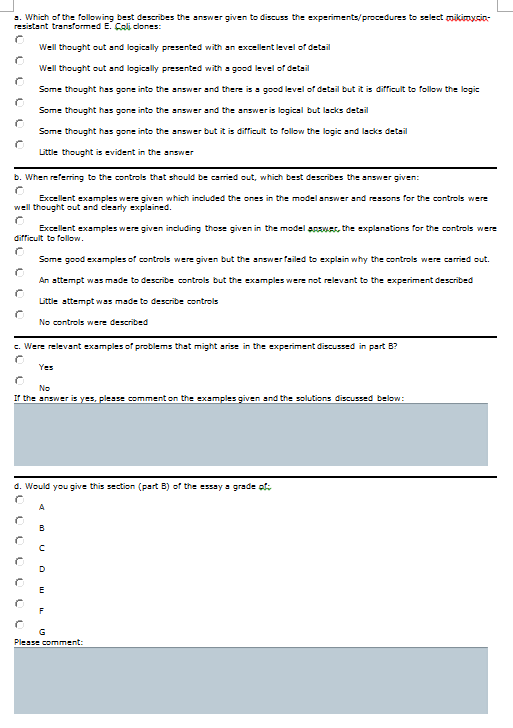 Two main approaches:
Focus on main aspects of assessment
b)  Focus on grade descriptors
Aim:  To guide the student through the marker’s criteria for marking
Example b:
Aropä – Rubric Design
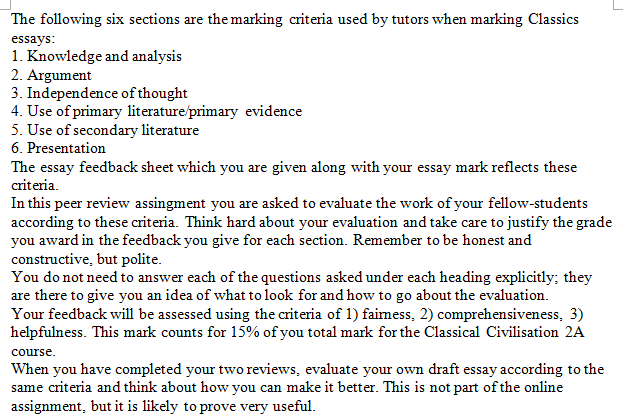 Two main approaches:
Focus on main aspects of assessment
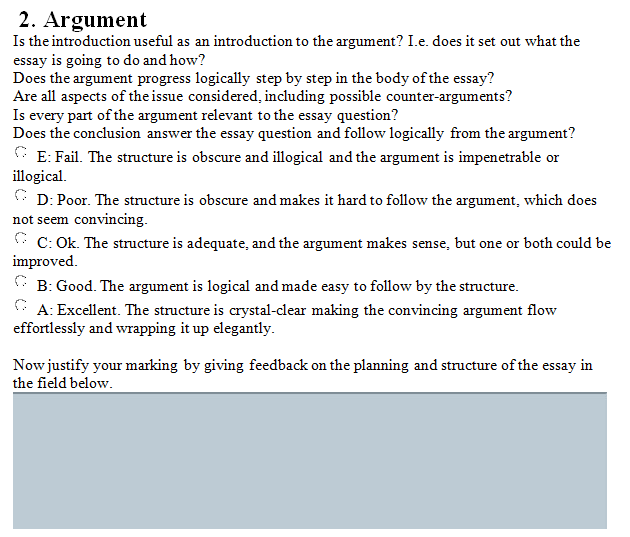 b)  Focus on grade descriptors
Aim:  To guide the student through the marker’s criteria for marking
Aropä – Impact on Staff Time
Initial Set Up
Student ID number imported, email can also be used
Rubric created

Ongoing issues
Not many problems, good support
Student technical problems minimal
Classics – GTA training and impact of marking reviews
Evaluation of Aropä in Level 1 Biology
Aropä – Student Feedback (Level 1 Biology)
Aropä was complex to use
I agreed with the feedback I received
The feedback I received was
Helpful
Varied 
Peer feedback is a good way to learn
I ignored the feedback I received on Aropä
Evaluation of Aropä in Level 1 Biology
Aropä – Student Feedback (Level 1 Biology)
Aropä was complex to use
I agreed with the feedback I received
The feedback I received was
Helpful
Varied 
Peer feedback is a good way to learn
I ignored the feedback I received on Aropä
Evaluation of Aropä in Level 1 Biology
Aropä – Student Feedback (Level 1 Biology)
Aropä was complex to use
I agreed with the feedback I received
The feedback I received was
Helpful
Varied 
Peer feedback is a good way to learn
I ignored the feedback I received on Aropä
Aropä – Issues and Problems
Engagement of students in voluntary, formative peer assessed exercises.
Student perception that others might plagiarise their work.
Feedback lacking in empathy
Possible issues with students having English as a second language.
Student focus on grade rather than feedback
Evidence of students acting on feedback?
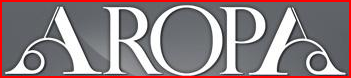 Designed, developed, maintained & supported by
Dr John Hamer (john.hamer@glasgow.ac.uk)
Dr Helen Purchase (helen.purchase@glasgow.ac.uk)

For access to Aropä, simply send an email 
to John or Helen
References
Finlay, C., Tierney, A., McVey M and Gray, J. (2012) Online peer review of scientific writing – Aropä. Learning and Teaching Conference, University of Glasgow.

Nicol, D and Macfarlane‐Dick, D. (2006) Formative assessment and
self‐regulated learning: a model and seven principles of good feedback practice, Studies in Higher Education, 31:2, 199-218

Nicol, D (2010), The foundation for Graduate Attributes: developing self-regulation through self and peer assessment, Published by the Quality Assurance Agency for Higher Education

Price, M., Handley, K., Millar, J. and  O'Donovan, B. (2010) Feedback : all that effort, but what is the effect?, Assessment & Evaluation in Higher Education, 35:3, 277-289
Suggested Discussion Topic
HOW USEFUL IS PEER FEEDBACK?